Body Rhythms and Mental States
Chapter 5
The Tides of Experience
Section 1
Circadian Rhythms
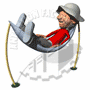 Exists in ALL life (plants, animals, humans)

24 hour schedule our body becomes synchronized with

Dictates our body when to SLEEP and when to WAKE

Hundreds of other things occur as well (hormone levels, body temp changes)
The Bodies Clock
SCN (receptors in the back of the eye) sense changes in light and dark

When it senses change it sends signal to the body to adapt to this change

Ex. In a dark room the brain secretes MELATONIN to aid in sleeping

When you wake up in the morning it falls to aid in alertness
Melatonin
Released by the PINEAL Gland / 10x higher during night than daytime levels

Levels are higher during the autumn & winter than the summer & spring

For animals it can control things like coat shedding / hibernation and reproductive habits

In humans nearly 100% of BLUE light hits our retinas which can block production of melatonin
Melatonin as a Supplement / Drug Question
Sold in the US as an over the counter pill as DIETARY SUPPLEMENT

This means there are no federal standards for quality or dosage

Used by doctors to treat INSOMNIA 

Also used to sync circadian cycle of blind people who lack light perception

Can be used w/o a prescription to treat OCCASSIONAL restlessness
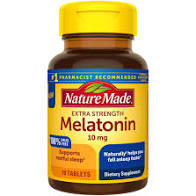 Con’s
Need a prescription in most European countries

Long term safety not yet known

Afraid it may reduce natural production of melatonin

Some warn it can lead to an addiction

Can leave people feeling groggy the next morning
What do you think?
Do you believe a MELATONIN SUPPLEMENT should be available over the counter for anyone who wants it to help their sleep?

Or do you believe it should be doctor prescribed for the blind or people with sleep disorders?

Explain your answer………..
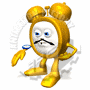 When the Clock is Out of Sync
INTERNAL DESYNCRONIZATION is a state in which biological rhythms are not in phase with one another

Ex. Flying across several times zones / working night shift

Sleep patterns may normalize quickly (1-2 days) but temp and hormone cycles may take several days

Efficiency drops and a person will feel tired and irritable
Seasonal Affective Disorder
During WINTER months a feeling of sadness or drowsiness due to the shorter days

Could actually just be that people hate the cold weather or snow

Could be less physically active 

One treatment is BRIGHT LIGHT therapy (inconclusive cure)
Menstrual Cycle and Mood
Women and men do NOT differ in the # of mood swings they REPORT over a month

No relationship between stage of PMS cycle and work efficiency, problem solving or memory

In the workplace MEN and WOMEN all report similar levels of stress
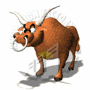 Does Testosterone Affect Moods?
For men, levels are highest in the morning and lower as the day goes on

Shown to spike AFTER a man behaves aggressively, not before

Also rises AFTER he watches a favorite sports team

Abnormally high levels have been linked to violence, moodiness and restlessness
Section 1 Review:
1. What is the major purpose of the CIRCADIAN CYCLE?

2. What does the body release to aid in SLEEPING?

3. Describe SAD. What is one possible treatment?

4. When is TESTOSTERONE usually the highest in men?
The Rhythms of Sleeping
Section 2
Why We Sleep
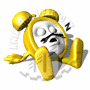 Exact function is still UNCERTAIN

Provides a TIMEOUT for the body

Eliminate waste products from muscles

Repair cells  

Strengthen immune system
Lack of Sleep
Lack of sleep results in declined levels of vital hormones

1 or 2 days of sleeplessness is fine 

Anything longer can become unbearable 

Increased levels of CORTISOL (stress hormone) are released

In animals forced sleeplessness leads to INFECTION and eventual DEATH
Sleep Disorders
Sleep Apnea
Narcolepsy
Breathing stops for a few moments 

Causes person to choke or gasp

Can cause high blood pressure
Daytime attacks of unpredictable sleep

Lasts 5-30 minutes

Genetic factors are involved

250k people in the U.S have it
4 Stages of Sleep
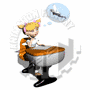 Stage 1: (light sleep) 40-60% (Most time spent here)

You feel yourself drifting out of consciousness

You may recall fantasies or have a few visual images

HYPNIC jerks; unsure of reason for them
Stage 2:
Your brain emits rapid high peaking waves called sleep spindles

Minor noises won’t disturb you

Mental and physical recovery occur
Stage 3:
Breathing and pulse slow

Decreased body temp

Muscles relaxed

Hard to wake up
Stage 4: Deep Sleep (12-24%)
Loud noise or shaking to wake you

You go from stage 1-4 then back down in about 70-90 minutes

Immune system repair

Refreshed upon waking if you experience solid periods of it
REM (Rapid Eye Movement) 15-25%
Averages 20 minutes in length

Most likely to DREAM here

Most muscles go limp 

Body is inactive but the brain is very active

Helps MEMORY, learning and your mood
Section 2 Review:
1. What are some things that occur during sleep?

2. Describe SLEEP APNEA.

3. What is a good % of time to be in DEEP SLEEP?

4. What is REM? Describe it.
Exploring the Dream World
Section 3 (Theories)
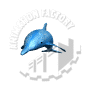 Dreams
Might be LUCID or VAGUE and occur during REM

All mammals experience REM except the anteater and dolphin

Why do we dream? Why doesn’t the brain rest and launch us into a coma?
Dreams as Unconscious Wishes (FREUD)
Each dream is meaningful no matter how absurd

We express our unconscious WISHES and DESIRES in our dreams

Usually sexual or violent in nature

Things are often SYMBOLIC and are represented by different people or things
Dreams as Reflections of Current Concerns
Theory that dreams are a reflection of our daily problems

The brain may also provide an opportunity to solve the problem

Men more likely to dream behaving AGGRESSIVELY

Women more likely to dream about their ANXIETIES

Ex. p155
Dreams as a By-product of Mental Housekeeping
Unnecessary neural connections are eliminated and others are strengthened

New info from the day is divided into WANTED and UNWANTED categories (chart.p156)

“Dreams are mental garbage” and should not be analyzed

Essentially the JUNK folder of your brain
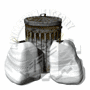 Example:
Discarded
Retained
Price of gas 

Heavy traffic on Broad Street

Phone number to call Dentist back
New Karate technique

Information on Final Exam

Date on Saturday
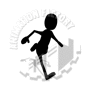 Dreams as Interpreted Brain Activity
Result of neurons FIRING in different parts of the brain

Ex. Neuron fires in an area responsible for balance you may dream about falling

Ex. Neuron fires in an area responsible for running you may dream about being chased
Evaluating Dream Theories
1. Freud’s Theory: Dreams are more than incoherent ramblings (Accepted)

2. Some dreams are focused on solving problems; BUT doubt exists if you can do this during sleep

Conclusion: Uncertainty about what dreams really mean
Section 3 Review:
1. In what stage of sleep do DREAMS occur?

2. What does FREUD say is expressed in our dreams?

3. What are MEN and WOMEN most likely to dream about regarding problem solving?

4. Describe the MENTAL HOUSEKEEPING theory on dreams.

5. Which THEORY do you believe? Why?
Conscious Altering Drugs
Section 4
Stimulants
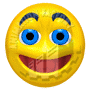 Speed up activity in the central nervous system

Feeling of excitement, confidence or euphoria (mild amounts)

Anxious, jittery and hyperalert (large amounts)

Heart failure and death (very large amounts)

Ex. Cocaine, amphetamines, caffeine and tobacco
Depressants
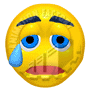 Slow down activity in the central nervous system

Calm, drowsy, reduced anxiety (mild amounts)

Insensitivity to pain (large amounts)

Irregular heartbeat and death (very large amounts)

Ex. Alcohol, valium, xanax
Alcohol
Small amounts has effect as a STIMULANT

Ex. Loud laughter and clowning around

Larger amount acts as a depressant / slows down brain and heart function / eventually pass out

Leads to high risk behavior and lower inhibitions ( bad decisions)
Opiates
Relieves pain / HIGHLY ADDICTIVE

Powerful effect on emotions 

When injected produce a sudden feeling of EUPHORIA (rush)

Usually decrease anxiety and motivation

Ex. Heroin, morphine, methadone
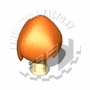 Psychedelic Drugs
Disrupt normal thought process (time and space)

Include: Hallucinations (can be pleasant or unpleasant)

Laboratory made: LSD

Natural: Psilocybin (mushroom) and Peyote (cactus)

Can produce creative and / or artistic thoughts
Marijuana (Falls outside the 4 Classifications)
Smoked or eaten; most commonly consumed drug in N. America

Some strains are a mild psychedelic, relaxation, sleepiness, or even a mild stimulant

Has been shown to have both negative and positive health benefits

Ex. Lung damage and impaired coordination to reducing nausea and vomiting in cancer patients
Anabolic Steroids
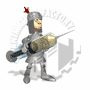 Injected or pill form; increased TESTOSTERONE

Increases muscle mass, stamina and endurance

Short term side effects may be; anger, easily annoyed and violent outburst (aggressiveness)

Long term side effects; decreased sperm count / hair loss / acne and liver damage
Section 4 Review:
1. What are the effects of STIMULANTS in mild amounts?

2.  What are some examples of DEPRESSANTS?

3. What feeling is generally produced by OPITATES?

4. Give some examples of the pro’s and con’s of MARIJUANA.